Nestandardní dotazy v roce 2023
Zlín, 7. března 2024
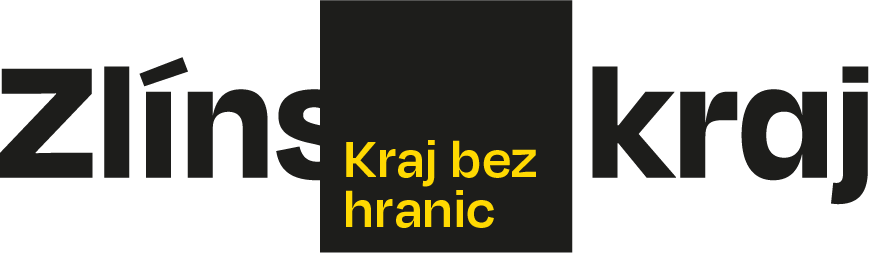 Vývoj počtu nestandardních dotazů
2
Nestandardní dotazy v roce 2023 dle ObŽÚ
3
Vývoj počtu nestandardních dotazů dle ObŽÚ
4
Struktura nestandardních dotazů v roce 2023
5
Struktura nestandardních dotazů dle ObŽÚ
6
Vývoj počtu a struktury nestandardních dotazů v letech 2020 - 2023
7
Děkuji za pozornost
Krajský úřad ZK
Třída Tomáš Bati 21
Zlín 761 90